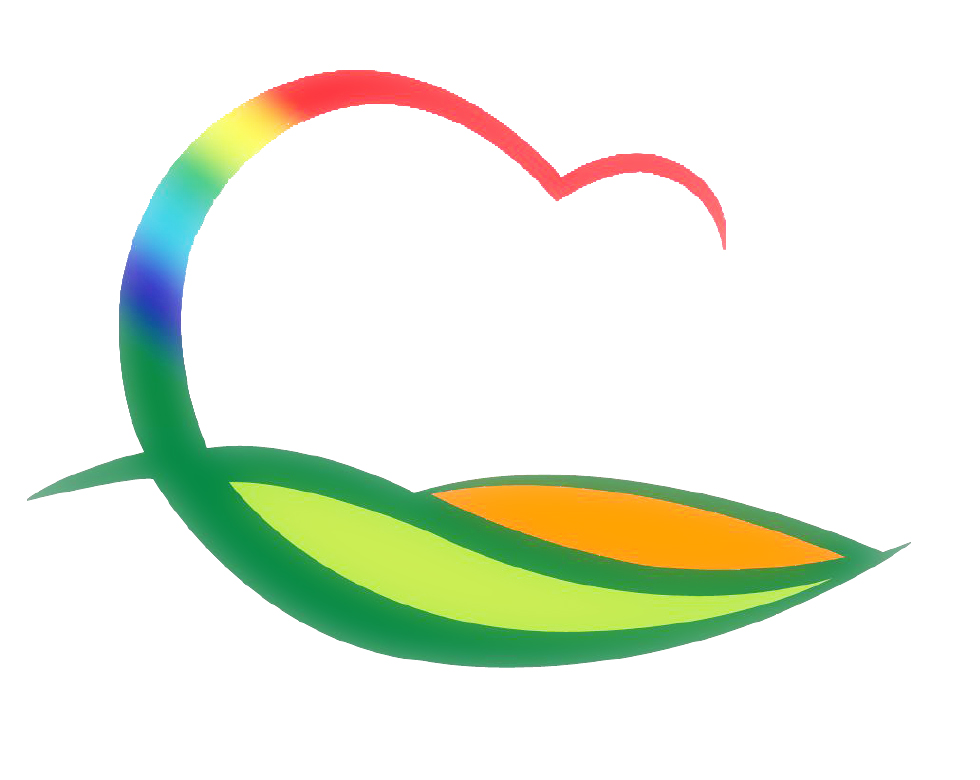 주간업무 (10.4. ~ 10.10.)
도 시 건 축 과
4-1. 피난민거리 전선지중화 사전 주민협의
일     시 : 10. 7. 14:00 / 전통시장 회의실
대     상 : 중앙1리 이장 외 5명
내     용 : 상가 밀집지역 공사구간 협의
4-2. 군청 앞 오거리 회전교차로 가을꽃 식재
위     치 : 영동읍 계산리 205-3번지 일원
사 업 량 : 국화 2,223주 식재
4-3. 2021년도 주민생활 편익사업 준공
대 상 지 : 영동읍 화신리(절골) 세천 정비공사 외 4건
사 업 비 : 130백만원
4-4. 2022년 농촌마을회관의 행복센터 조성사업 추진
사업비 : 200백만원(복권기금 80, 군비 120)
사업내용 : 마을회관 또는 경로당 활용한 행복센터 조성
    ※ 공동 다목적실, 급식소, 거주시설, 작은 목욕탕 등
추진내용 : 사업대상지 현지조사 및 사업제안서 도 제출